Οι μετοχές
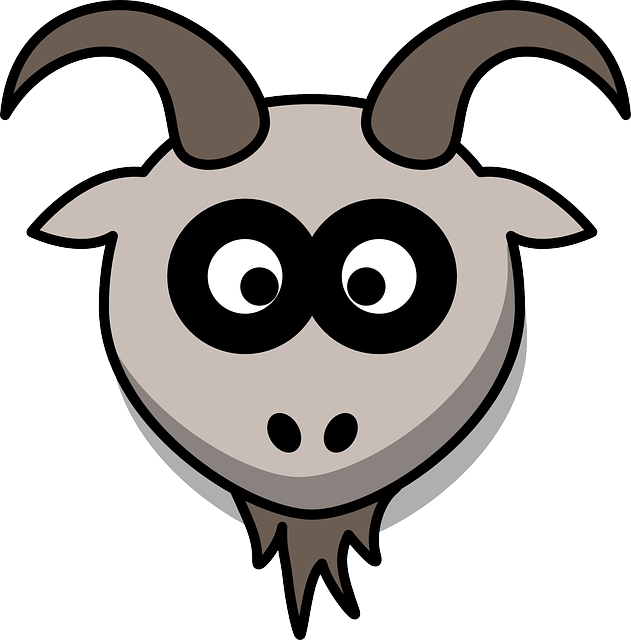 Όνομα Εκπαιδευτικού 
Σχολείο
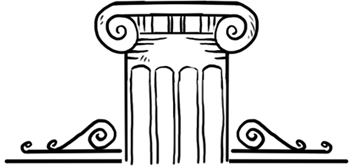 Γραμματική της Ελληνικής Γλώσσας
https://pixabay.com
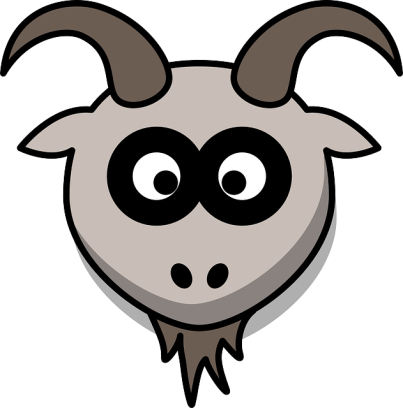 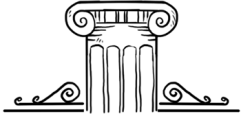 Οι μετοχές
Οι λέξεις που φτιάχνονται από ρήματα και τις χρησιμοποιούμε για να δώσουμε περισσότερες πληροφορίες είτε για το πώς γίνεται αυτό που περιγράφει το ρήμα είτε για κάποια ονοματική φράση ονομάζονται
	μετοχές.

Οι μετοχές μπορεί να έχουν δύο μορφές. Μπορεί να είναι:
 κλιτές (με κατάληξη -μενος, -μενη, -μενο) ή
 άκλιτες (με κατάληξη -οντας/-ώντας).
https://pixabay.com
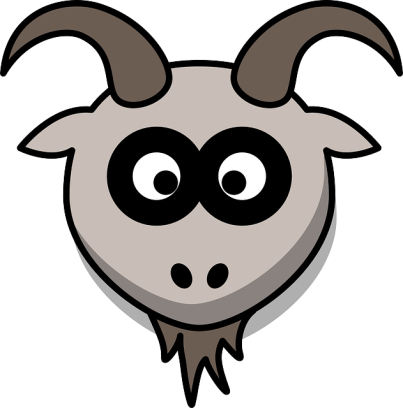 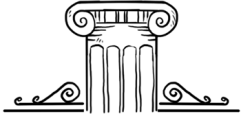 Η κλιτή μετοχή
Η κλιτή μετοχή μοιάζει με το επίθετο, γιατί κατά κανόνα συνοδεύει ουσιαστικά και τα προσδιορίζει.

Για να φτιάξουμε κλιτές μετοχές, αρκεί να προσθέσουμε τις καταλήξεις -μένος/ -μένη/-μένο στο ρήμα:    
	σκουπίζω → σκουπισμένος, -η, -ο  
	τεντώνω → τεντωμένος, -η, -ο

Οι κλιτές μετοχές κλίνονται όπως τα επίθετα σε -ος, -η, -ο.

Πολλές φορές, λέξεις που ξεκίνησαν ως κλιτές μετοχές γίνονται ουσιαστικά: π.χ. το κρατούμενο, τα χρωστούμενα, το ενδεχόμενο, το περιεχόμενο κ.ά.
https://pixabay.com
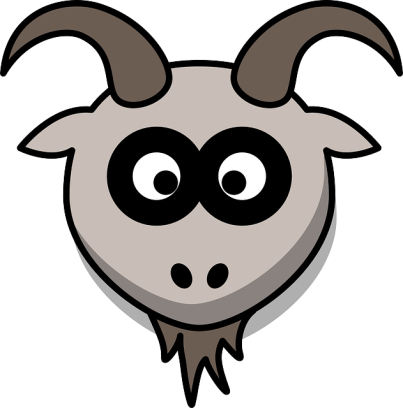 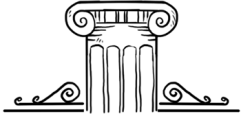 Προσέχω ότι:
Οι μετοχές σε –μένος γράφονται με δύο μι (μμ) όταν τα ρήματα έχουν χαρακτήρα π, β, φ, φτ, πτ. 
	Π.χ. βάφ-ω-  βαμμένος, –η, –ο

Δηλαδή, αν πριν από την κατάληξη –ω του ρήματος βρίσκεται το γράμμα π, β, φ ή το πτ, τότε η μετοχή γράφεται με δύο μ (μμ). 
	Π.χ. κόβ-ω  κομμένος, –η, -ο

Επίσης το ουδέτερο ουσιαστικό που παράγεται από αυτό το ρήμα γράφεται με δύο μ (μμ). 
	Π.χ. ανάβω  (αναμμένος) άναμμα αλλά δένω  (δεμένος) δέμα
https://pixabay.com
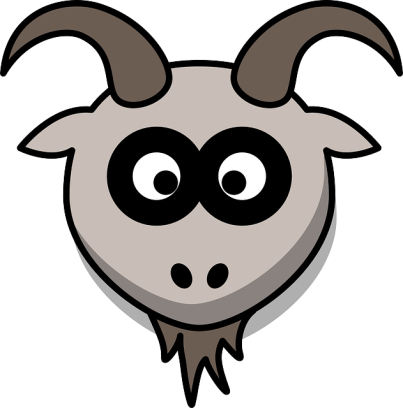 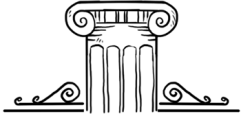 Η άκλιτη μετοχή
Η άκλιτη μετοχή προσδιορίζει το ρήμα, όπως κάνει και το επίρρημα. 

Με άλλα λόγια , μας δίνει περισσότερες πληροφορίες για τον τρόπο ή τον χρόνο που γίνεται η ενέργεια του ρήματος.

Για να φτιάξουμε άκλιτες μετοχές, αρκεί να προσθέσουμε την κατάληξη -οντας/ ώντας στο ρήμα: 
	παίζ - ω → παίζ + οντας = παίζοντας
	πον -ώ → πον + ώντας = πονώντας

Η άκλιτη μετοχή ονομάζεται αλλιώς γερούνδιο.
https://pixabay.com
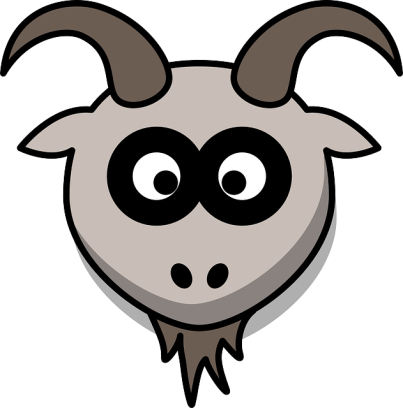 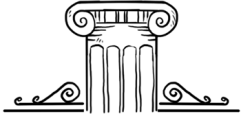 Τι να θυμάμαι όταν γράφω;
Η κατάληξη της κλιτής μετοχής γράφεται:
με ωμέγα όταν η μετοχή είναι παροξύτονηπ.χ. πληρωμένος, αναστατωμένος, φαγωμένος
με όμικρον όταν η μετοχή είναι προπαροξύτονηπ.χ. εργαζόμενος, συνεχόμενος
*(Εξαιρούνται μερικά ρήματα της Β' συζυγίας που σχηματίζουν προπαροξύτονη κλιτή μετοχή σε -ώμενος, π.χ. τιμώμενος.)
Η κατάληξη της άκλιτης μετοχής γράφεται:
με ωμέγα όταν τονίζεταιπ.χ. τραβώντας, ακουμπώντας, απαντώντας
με όμικρον όταν δεν τονίζεταιπ.χ. δίνοντας, τρώγοντας, παίζοντας, μαλώνοντας
https://pixabay.com
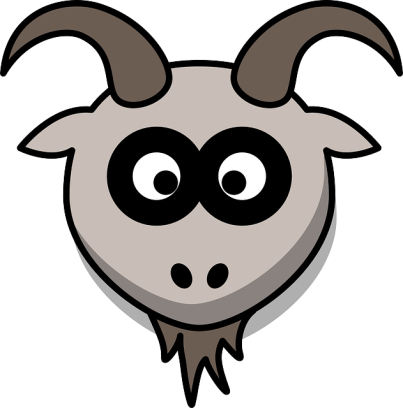 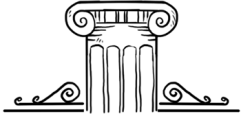 Για να δούμε τι μάθαμε…
Να υπογραμμίσετε με κόκκινο τις ενεργητικές και με μπλε τις παθητικές μετοχές:

α) Ο Στέλιος είναι πλασμένος για να γίνει καλλιτέχνης, καθώς από μικρός διασκέδαζε ζωγραφίζοντας πίνακες και πλάθοντας μικρά αγαλματάκια.

β) Μαζεύοντας το δωμάτιό μου, βρήκα κάποιες ξεχασμένες κούκλες από την παιδική μου ηλικία.

γ) Ο Νικόλας είναι λυπημένος και κάπως απογοητευμένος από τους βαθμούς του στα διαγωνίσματα, αλλά πιστεύω ότι διαβάζοντας λίγο παραπάνω θα έχει μία βελτιωμένη εικόνα στο επόμενο τρίμηνο.
https://pixabay.com
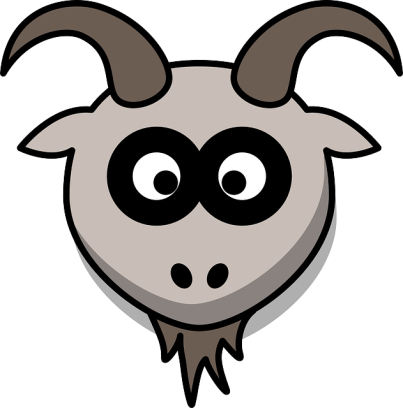 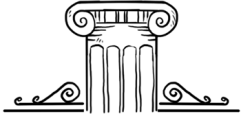 Για να δούμε τι μάθαμε…
Να συμπληρώσετε τον παρακάτω πίνακα:
Κρύβοντας
Κρυμμένος, -η, -ο
Ντύνοντας
Ντυμένος , -η, -ο
Αγαπώντας
Αγαπημένος, -η, -ο
Ζεσταίνοντας
Ζεσταμένος, -η, -ο
Γελώντας
Γελασμένος, -η, -ο
https://pixabay.com